Métodos de Muestreo
Clasificación, Características y Aplicaciones
Introducción
Definición de muestreo: Proceso para seleccionar una parte representativa de una población.

Importancia: Permite hacer inferencias sobre una población sin estudiar a todos sus miembros.
Clasificación General
Muestreo Probabilístico
Muestreo No Probabilístico
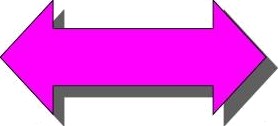 PROBABILÍSTICOS

•Todas las	unidades tienen igual
probabilidad de participar en
la muestra.
•La elección de cada unidad muestral es independiente de las demás
•Se puede calcular el error muestral
NO PROBABILISTICOS

•Cada unidad NO tiene igual probabilidad de participar en la muestra.
•No se puede calcular el error muestral
•AIto riesgo de invalidez
producido por la introducción de sesgos
Muestreo Probabilístico
Llamados también al AZAR,  están basados en la ley de la probabilidad, donde cada elemento del universo tienen la misma oportunidad o probabilidad de ser seleccionado para la muestra, es decir, el requisito indispensable para  seleccionar una muestra en forma aleatoria es que todos los elementos que integran, tengan la misma probabilidad de formar parte de ella.
Aleatorio simple
Aleatorio sistemático
Estratificado
Conglomerados
Área o polietápico
Muestreo Aleatorio Simple (MAS)
Cada individuo tiene igual probabilidad de ser elegido.
Herramientas: tabla de números aleatorios o software.
Ejemplo: sorteo de nombres.
Muestreo aleatorio simple
Todos los elementos que forman el universo tienen la misma    probabilidad de ser seleccionados.
    La muestra se selecciona por medio del sorteo de los elementos.

    Para realizar el sorteo de la muestra se  requiere:
1. Contar con  una lista de todos los elementos que integran el universo o población investigada.
2. Se  enumeran todos los elementos
3. Sortear los elementos, este sorteo puede ser a través de: 
a) Utilizar una tabla de números aleatorios 
b) Por medio de una tómbola
c) Por medio de la calculadora con la función inverso ó  shift /ran ó ran/igual.
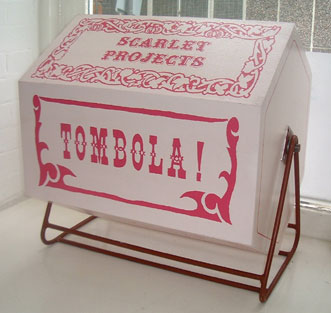 TABLA DE NÚMEROS ALEATORIOS
Muestreo Aleatorio Sistemático

Para realizar el sorteo de la muestra se  requiere:

1.  Contar con  una lista de todos los elementos que integran el universo o población investigada.
2. Enumeran todos los elementos
3. Sortear los elementos, Por medio del salto sistemático este se obtiene dividiendo el tamaño del universo, entre el tamaño de la muestra y de acuerdo al salto obtenido se van seleccionando a las persona de la lista.

Ejemplo: 49/20= 2.45     El salto será de 2
Muestreo Sistemático
Se elige cada 'k-ésimo' individuo.
Fórmula: k = N / n
Requiere una lista ordenada de la población.
Muestreo Estratificado
La población se divide en estratos homogéneos.
Se toma muestra proporcional o igualitaria de cada estrato.
Asegura representación de subgrupos clave.
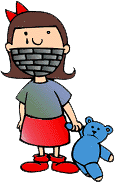 Muestreo Estratificado:
En este tipo de muestreo la población se divide en grupos o subgrupos  excluyentes, colectivamente exhaustivos y con características homogéneas.
 El objetivo de hacer grupos o estratos es investigar la situación dentro de ellos, se selecciona la muestra aleatoriamente simple e independiente de cada uno de los estratos.
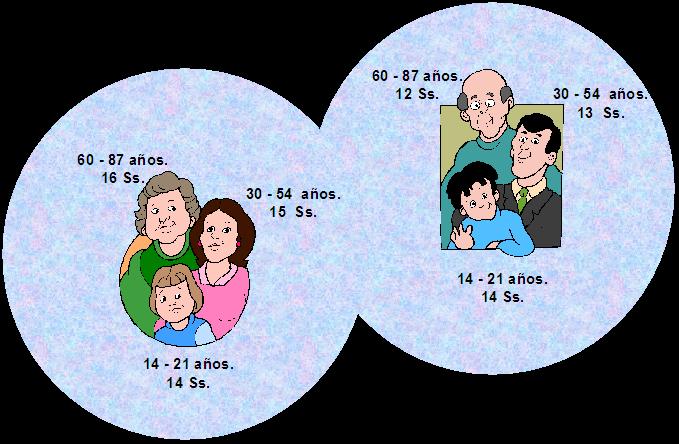 Los ESTRATOS pueden ser:
 Clases socioeconómicas A/B, C, D
 Regiones  (Pueden ser las de INEGI)
 Sexo (Femenino, Masculino)
 Grupos de edades
 Escolaridad
Para determinar el tamaño de la muestra dentro de cada estrato se debe conocer el tamaño de este, es decir los elementos que lo integran y los  pesos  % de cada estrato.
Matrícula de la UTN  2007
1. Primero se saca la proporción o peso dividiendo la cantidad de elementos de cada estrato entre el total del universo y luego se multiplica por 100 para sacar el porcentaje de cada estrato.  756/3435 = 0.2200 x 100 = 22%
			   669/3435=.1947 x 100 = 19 %
A fijación proporcional al tamaño del estrato. 
      Existe una relación directa entre el tamaño del estrato en el universo y el número de elementos que integran la muestra. De tal forma que mientras mayor sea el estrato, mayor es el tamaño de la muestra.

      Es decir, en el muestreo estratificado  la muestra se selecciona aleatoriamente de acuerdo al peso o tamaño del universo
Primero se calcula la muestra: 
En la UTN se realizará una investigación para conocer  los hábitos de consumo de agua embotellada para tal investigación se trabajará con un intervalo de confianza del 95% y error estándar del 6%, se sabe que hay una población de 3435 estudiantes ¿Cuál es la muestra que se deberá seleccionar?
        Respuesta    257
2. Después de haber calculado la muestra, ésta se multiplica por los porcentajes de cada estrato.    257 x 22%  / .22 = 57
		 257 x 20%  / .20 = 51
A fijación desproporcional al tamaño del estrato del universo: 

     Es decir, fijar tamaños desproporcionados de la muestra en cada estrato con el objeto de no tener muestras excesivamente grandes, en estratos mayores y pequeños en estratos chicos que nos permitan un análisis mayor en estratos de menor tamaño. 

     Se desproporciona cuando es menor el estrato para obtener datos más confiables con muestras más grandes y no pequeños.

      Cuando las muestras se desproporcionan posteriormente se deben de proporcionar  por medio de un factor de ponderación obtenido al proporcionar la muestra.
Para desproporcionar la muestra, se puede asignar un número cualquiera deseado en cada estrato o dividir el total de la muestra entre el número de estratos 257/8 = 32 y se asigna esa muestra para cada estrato, si la suma no da el total se sube cualquier estrato.
Para sacar el factor de ponderación se divide la muestra real entre la muestra desproporcionada   57/33=1.72
Muestreo por Conglomerados
Se divide la población en grupos heterogéneos.
Se eligen algunos grupos al azar y se estudian.
Útil cuando hay dispersión geográfica.
Muestreo por  Conglomerados
En este muestreo, la población se divide en grupos, se sortean y se selecciona una  muestra aleatoria de grupos y  todos los miembros del grupo se vuelven parte de la muestra, este método es útil cuando se puede identificar los grupos que sean representativos del total de la población .
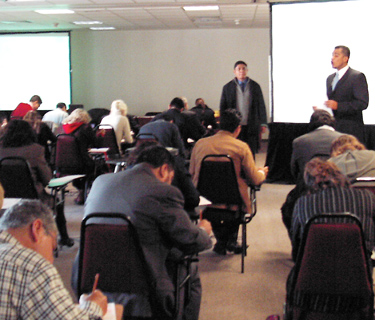 Ejemplo: Grupos Seleccionados
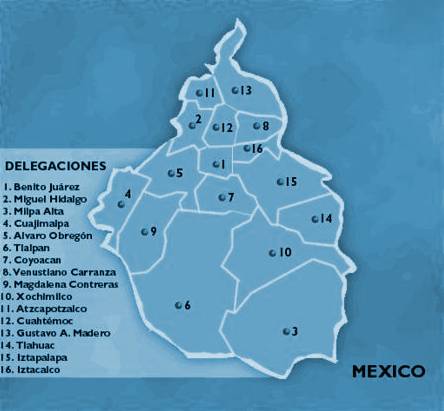 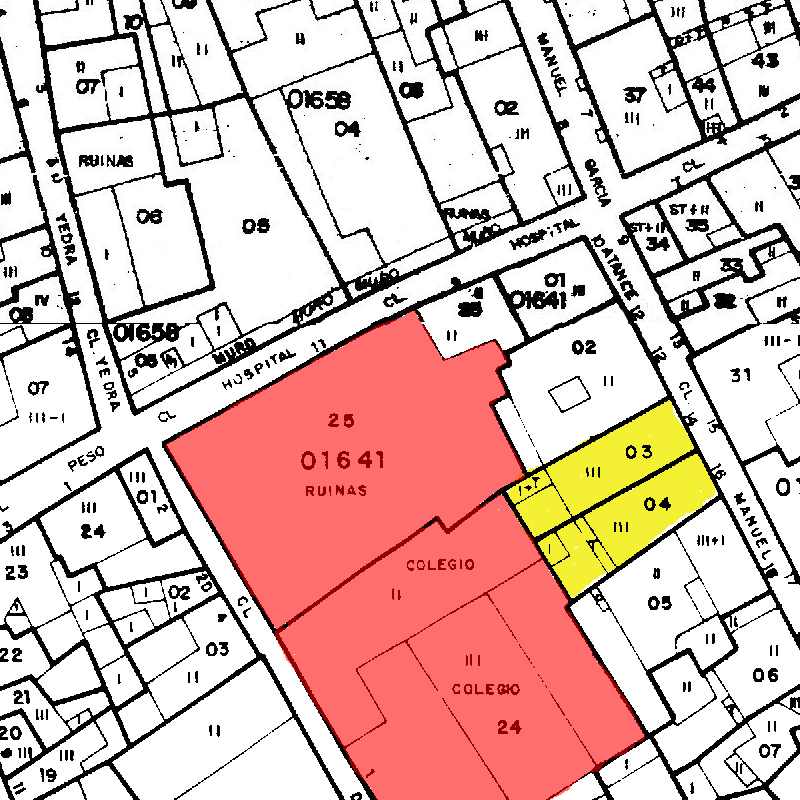 1° Etapa
2° Etapa
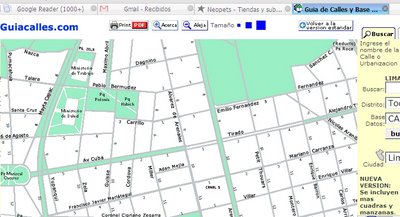 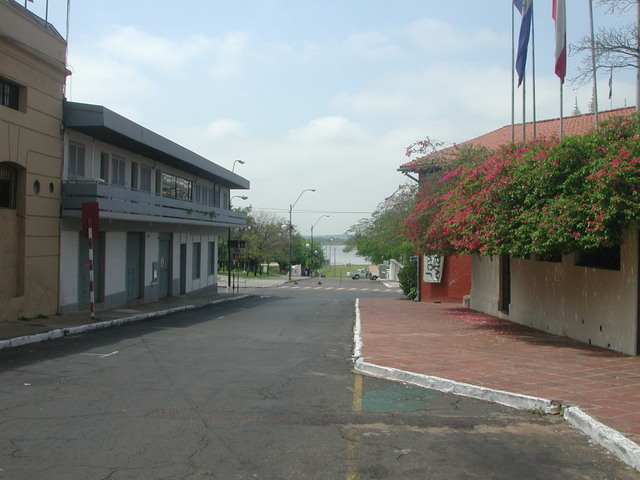 4° Etapa
3° Etapa
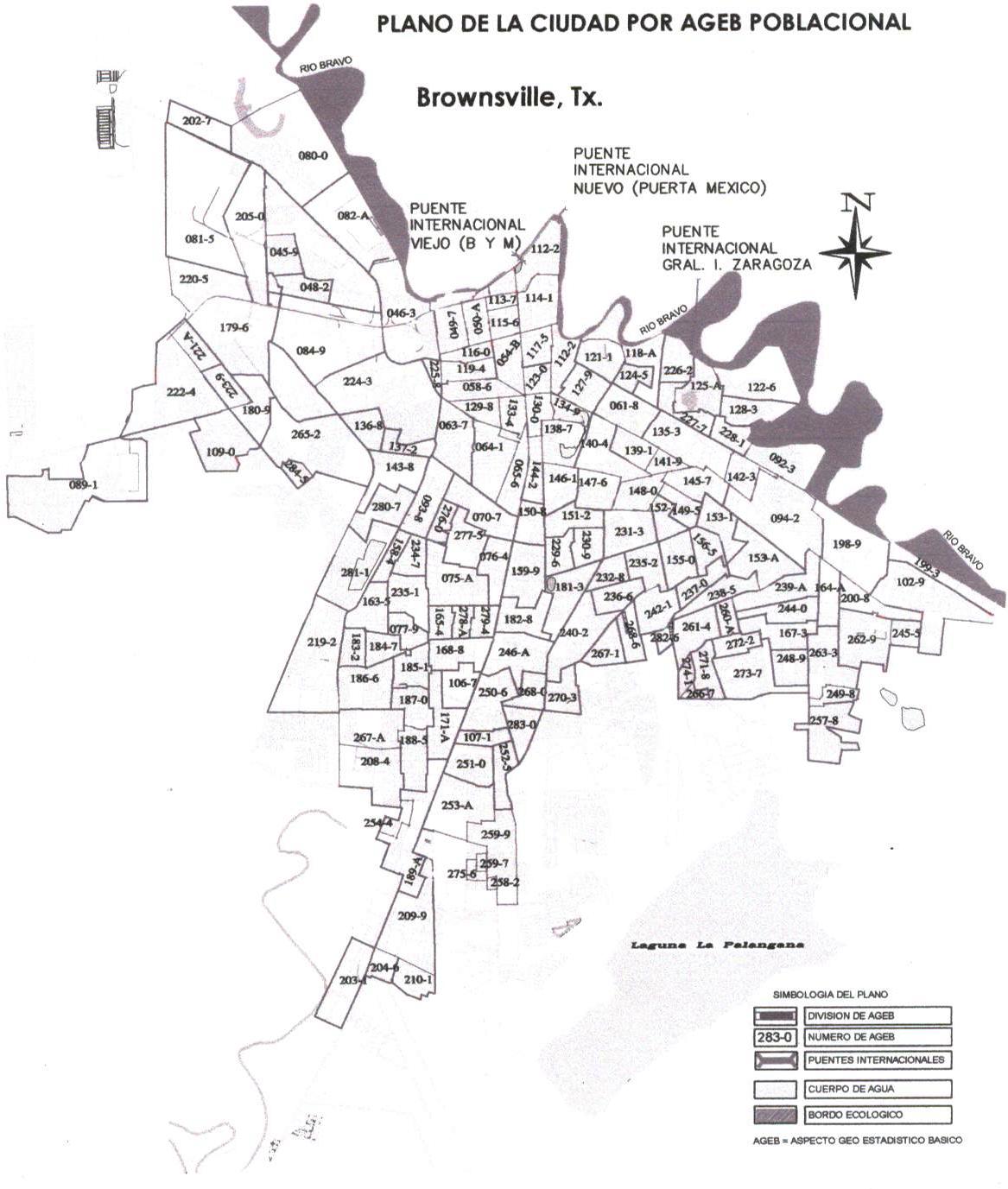 También se pueden tomar los AGEB (áreas geoestadísticas básicas) (se enumeran y sortean)
Muestreo Polietápico ó por Áreas
Polietápico, su nombre se deriva de la diversidad de etapas que deben seguirse para llegar a determinar la muestra. Pues para seleccionar los elementos, el sorteo se lleva a cabo en etapas.
 
El nombre que lleva por Áreas  se deriva de ir seleccionando la muestra tomando áreas de tierra y entrevistar a las personas que habitan ahí. Áreas se refiere a porciones de tierra, las cuales se van sorteando en varias etapas.

De ahí que el muestreo se hace tomando áreas y  se sortean en varias etapas para seleccionar la muestra.
Este muestreo puede tener el número de etapas que el investigador desee.
Los sorteos en etapas pueden ser los siguientes:
 
1  Etapa  Selección de delegaciones (se enumeran y sortean) 
2  Etapa  Selección de colonias  (se enumeran y sortean) 
3  Etapa: Selección de manzanas en un mapa (se enumeran para sortearlas).
4|Etapa: Selección de hogares dentro de esas manzanas (de igual forma se enumeran y se sortean.
Muestreo No probabilístico
Llamados también DIRIGIDOS.
     Están basados en los conocimientos y experiencia del investigador, las ventajas de rapidez y bajo costo que implica, sin embargo la desventaja es la confiabilidad de la información obtenida; al no contar con muestras representativas del universo y no se puede calcular el error muestral.
Conveniencia
Cuotas
Intencional (Juicio)
Bola de nieve
Muestreo por Conveniencia
Selección basada en accesibilidad o disponibilidad.
Rápido y económico, pero no representativo.
Ejemplo: encuestar en la entrada de una universidad.
Muestreo por conveniencia
Como su nombre lo dice la muestra es seleccionada de acuerdo a la conveniencia del investigador.
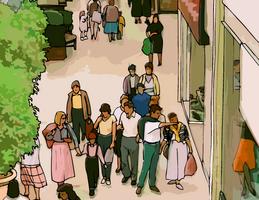 La característica principal de este tipo de muestreo, es que los sujetos o elementos que componen la muestra se autoseleccionan por su disposición a participar en la investigación ó que acceda voluntariamente a colaborar.
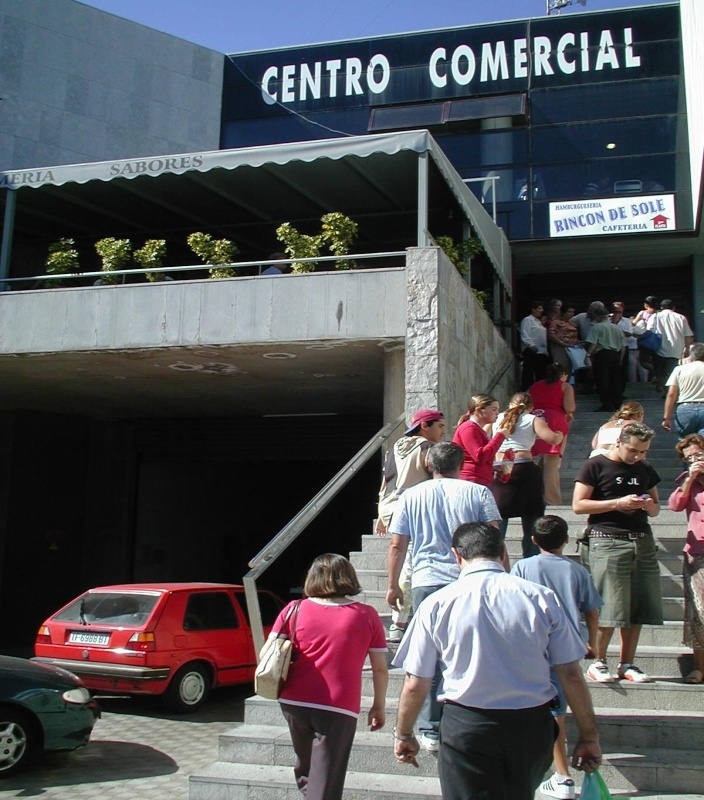 Este tipo de muestreo se lleva acabo en puntos de afluencia como: plazas comerciales, escuelas, mercados, eventos, conciertos, centros comerciales o personas que transitan por la calle.
Muestreo Intencional (por Juicio)
• Selección basada en criterios del investigador.
• Común en estudios cualitativos o con poblaciones específicas.
Se selecciona  de acuerdo a  la contribución  ó aportación de los  elementos a la investigación.
     En este enfoque, el responsable de la investigación escoge a su juicio la muestra que considera le aporte información útil para la investigación.
El método puede ser útil cuando la muestra es demasiado pequeña o especializada.
Muestreo Bola de Nieve
• Un participante refiere a otros sucesivamente.
• Útil en poblaciones ocultas o de difícil acceso.
Muestreo por Cuotas
Se fija una cuota de individuos por categoría.
No es aleatorio.
Útil para equilibrar grupos según características.
El investigador determina el número de elementos tomando algunas características de control: (edad, sexo, nivel socioeconómico, ubicación geográfica, estado civil, escolaridad,etc. ).
Para que sea más representativo se controlan varias características, con el objetivo de tener muestras similares a la población ó universo y los entrevistadores eligen a sus entrevistados libremente, con base a sus conocimientos y experiencia.


El tamaño de las cuotas debe ser proporcional al tamaño de la localidad (población o grupo).
Comparación General
Conclusión
La elección del método de muestreo depende del objetivo, tipo de estudio y recursos.
Los muestreos probabilísticos permiten generalizar resultados.
Preguntas y Discusión
• ¿Qué tipo de muestreo usarías en un estudio de salud pública?
• ¿Cómo garantizar la representatividad de una muestra?